建议：班级风采展示
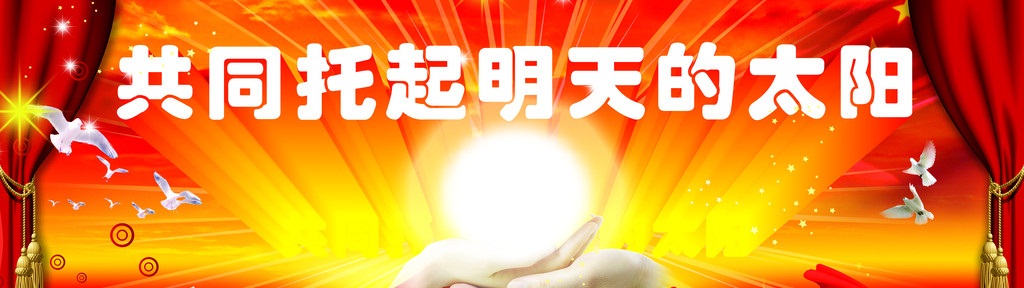 ——初二（ ）班全体师生欢迎您
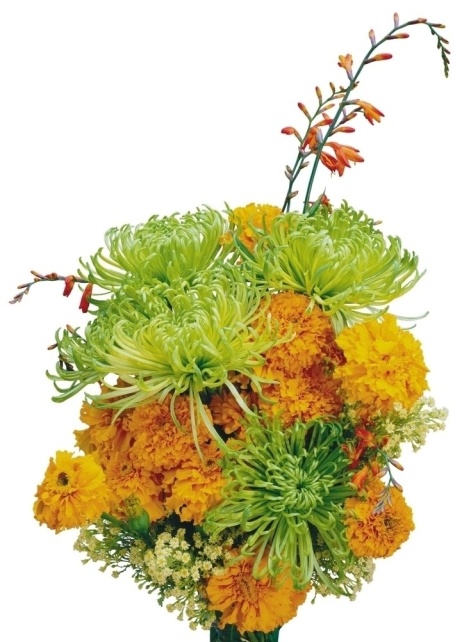 学生的成才=
40%（学生的自身努力）
30%（家长的推动力）
20%（教师的教育力）
10%（社会的影响力）
——孩子的健康成长，有赖您精心的
        呵护、正确的教导。
家长会流程
一、学校活动展示
二、班级现状介绍
三、先进经验交流
四、教育方法探讨
五、任课老师寄语
六、家长自由交流
以下各位班主任也可自己整理、制作。内容：
（1）学校针对整个年级或全校的活动图片；
（2）运动会、班级主题活动等图片；
班级学生日常学习、活动照片
秋季运动会
（各班贴出自己的照片）
班
级
现
状
介
绍
1.班级管理措施
班
级
现
状
介
绍
值日班长：
2.班级文化建设：
    
班名：  
班级理念： 
班训：
班风：
班级口号：
班级誓词：
班级目标：
班
级
现
状
介
绍
3.值得肯定之处
班
级
现
状
介
绍
班
级
现
状
介
绍
4.考试成绩分析

第一次月考班级优胜者：
期中测试质量分析
班
级
现
状
分
析
四门班级优胜者：
班
级
现
状
分
析
八门班级优胜者：
班
级
现
状
分
析
进步较快的学生：
班
级
现
状
分
析
各科优分（前60）及班级最高分：
班
级
现
状
分
析
期中考试试卷上反映出的问题：    
1.基本知识点掌握不扎实；
2.答题过程不够完整，解题不规范（数学格式不清就算错）；
3.书写不认真（语文作文书写分5分只能得3分，英语字母书写不规范）； 
4.部分同学的总分高不了，究其原因，
  偏科太厉害。
期中考试成绩背后的问题：
1.部分学生未养成良好的学习习惯，比如：认真预习、专心听讲，课后及时复习等。上课自以为是，不专心，以致漏听、漏记。
2.学习处于被动状态，家长老师不“逼”，他不做，根本没有尽到自己的努力，所以成绩难以提高。
班
级
现
状
分
析
班
级
现
状
分
析
3.有些学生作业马虎，作业中低级错误多（尤其是双休日作业）。甚至有抄袭作业的情况。
4.不能认真对待纠错（数、理、英）。对于老师讲评过的练习，部分学生始终没有养成及时订正的习惯，导致已做过的练习屡做屡错。
班
级
现
状
分
析
5.部分同学没有明确的目标，平时放松学习，行为懒散，时间利用率不高，临考试才匆忙复习 。
6.不能把全部精力放在学习上。
如何解决出现的问题？
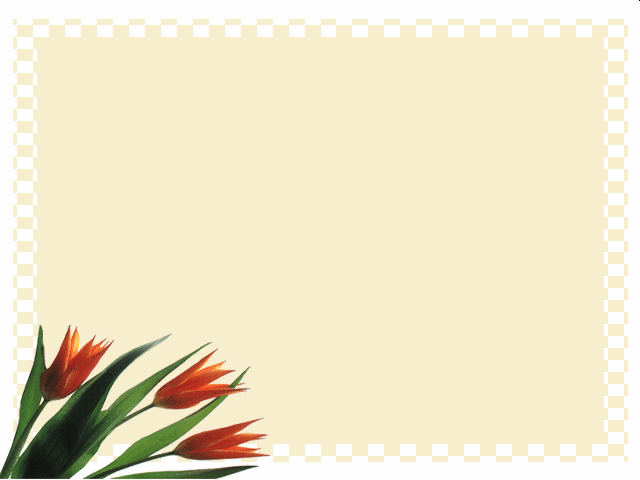 先
进
经
验
介
绍
（各班可安排各门学科成绩优秀的学生介绍学习经验）
如何解决出现的问题？
家庭与学校必须高度重视！
家长与老师必须高度配合！
教
育
方
法
探
讨
了解“初二现象”：
    初二阶段的学生刚好是处于人生的第二次断乳期（心理断乳期），其生理特征已进入青春期，在心理上自我感觉已是成年人，但由于知识、生活实际能力还欠缺，所以这个阶段的孩子最容易出现问题，若过渡不好将影响其一生。
教
育
方
法
探
讨
1.独立性开始增强
具体表现：总想摆脱对教师和家长的依赖，总认为自己不是孩子了，有事不愿和父母及师长交流。
2.好奇心增强
教
育
方
法
探
讨
具体表现：精力充沛，好奇心强，任何事总想试 一试（包括对异性的好奇）；心理上的表现是容易兴奋和冲动，神经敏感，产生了爱情萌芽，大多数早恋都发生在这一时期（尤其女生）。
3.逆反心理增强
教
育
方
法
探
讨
具体表现：不如小学时期听话，很喜欢顶嘴，知心话也不愿和父母说。
产生原因：一部分由于来自于学生独立性的增强，另外一方面也因为学生被要求的东西变多，学习任务增加，使得学生玩的时间变少，心理上不满开始增多。
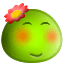 用教育学和心理学的观点分析，这是少年时期孩子一种心理特征的反映，是人生第二次反抗高潮的具体表现，所以我们做父母、老师的要明白孩子目前出现一些问题是正常的，一方面对不违反原则的行为给予理解和宽容，不要大惊小怪，另一方面我们对这一时期的孩子在教育方法上更应该讲道理，态度不要粗暴，语言不要挖苦，要讲究分寸。如果还用小学时期的简单说教是不行的，父母要提高自己的教育方式和水平，想办法让孩子和自己统一认识，只要孩子内心服从，教育效果就是良好的。
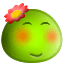 总之，人一生可以不做坏事，但绝不可能不做错事。初二则是孩子最容易“惹事”，“犯错”的时期。在这个时期，孩子发展顺利，固然幸运；产生了一点麻烦、困惑，也不必紧张。我们应认识到，犯错是孩子的权利，也是走向成熟的必备代价。一个学生不让在校园里犯错，就会留到社会中去犯错，这更不是我们愿意看到的。希望我们的家长要有这个思想准备，有这个信心和耐力，有这个认识高度，有教育孩子健康发展的能力。学校和家庭一起研究，共同努力，让这个“事故多发的阶段”平稳度过，让所有初二的孩子都能得到发展，都能逐步优秀。
期中考试后学校要做的：
教
育
方
法
探
讨
1.强化良好学习习惯的培养和学习方法的指导，强调做作业养成独立完成的习惯。
2.落实学生的成绩之后，寻找该生的薄弱科目，各科任老师对需要培优、补差的学生给予更多的关注，时时跟踪，使学生在薄弱学科上有所进步。
3. 多于学生交流，及时了解学生的思想动态，并于家长沟通。
期中考试后家长要做的：
教
育
方
法
探
讨
1.接受孩子的成绩，正确对待孩子的进退，全面（横向、纵向）比较，合理定位，增强孩子的信心。
2.经常过问孩子的学习，了解孩子的学习情况。重视小科（政治历史参与每次的考试，地理生物下学期会考）。在家校联系本上签字之前核对各项作业是否确实完成（包括寄宿生）。
3.控制好上学放学时间及假期时间（尤其上网时间），家长对不在视野中的孩子的去向要了解，双休日尽量少单独外出；严格控制孩子的零花钱（关注孩子的课外书）。
4.教育孩子慎重交友，平时少与同学尤其是外班同学电话联系，要尽量控制孩子使用手机等通讯工具以及各种电子产品。
教
育
方
法
探
讨
5.有所为有所不为。小事不必计较，原则性问题绝不姑息退让。（从这个阶段开始，各位家长的教育模式应该转向平等对话。多与孩子谈话，讨论哪些事可以做哪些事不能做，再就犯了错如何接受惩罚达成共识。建议各位家长可以和孩子之间就一些问题建立“约法三章”）
教
育
方
法
探
讨
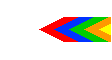 需要过问的十种情况：
1.在外留宿。
2.回家很迟。
3.带同学回家住宿。
4.打电话时间长，次数多。
5.受伤回家。
6.总是有各种理由索要零花钱。
7.超友谊交往。
8.成绩突然下降。
9.穿奇装异服，爱好打扮，沉默寡言。
10.老是玩电脑。
教
育
方
法
探
讨
期中考试后我们要做的：
教
育
方
法
探
讨
1.平等地与孩子交流，有意识地传递给孩子宽以待人、懂得感恩、学会尊重别人与自尊自爱等正能量。
2.关注孩子情绪变化，注意孩子心理的调适。
3.学会“啰嗦”：多问问“你怎么了”“今天有没有什么好玩的事”；学会“健忘”：昨天他（她）说（做）什么让你生气了吗？不记得了。尝试走进他们的世界。
期中考试后我们要做的：
教
育
方
法
探
讨
4.对孩子要有信心。要对孩子说“你是我的孩子，我不信你信谁”“别人家的孩子能做到，我的孩子一定也能做到”。同时对孩子有合理的定位，否则会挫伤他的自尊心。
5.针对学生的情况，加强家校联系及家长与家长之间的联系，及时沟通、商量对策。
任课老师寄语
任课老师及联系电话：
教
育
方
法
探
讨
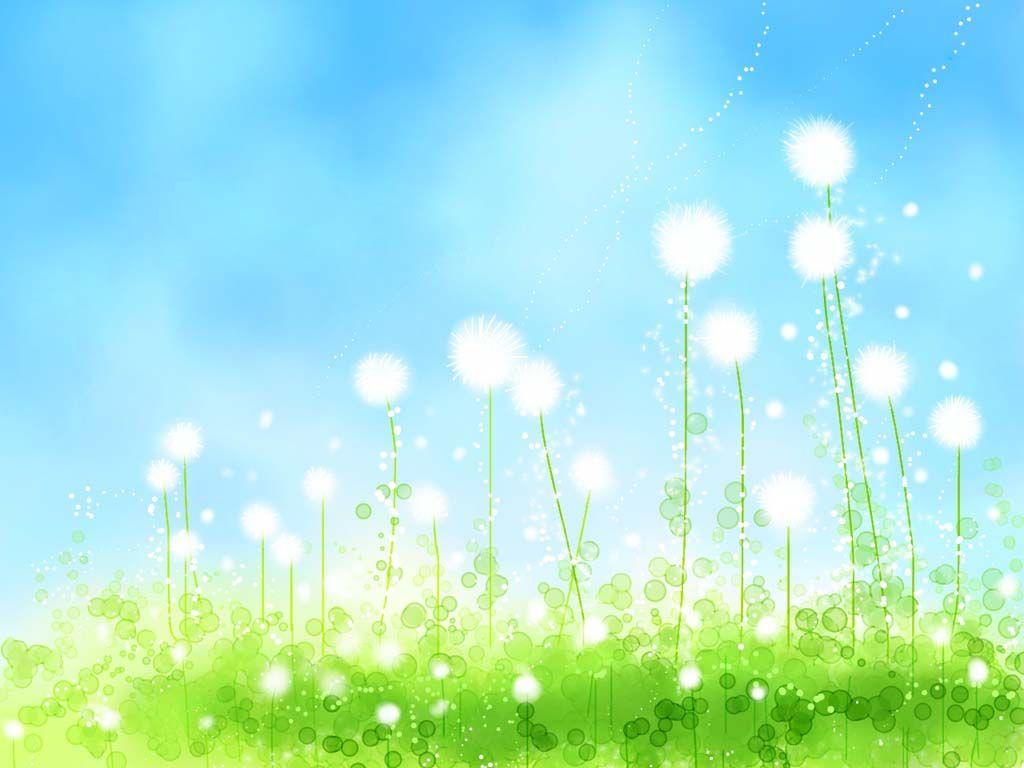 成功的学校教育
            离不开
              成功的家庭教育
为了孩子的明天，
    我们共同努力！
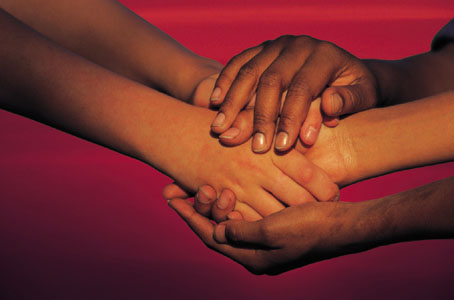 感谢各位家长！